МБОУ СОШ п.Быстринск
Ульчского муниципального района Хабаровского края
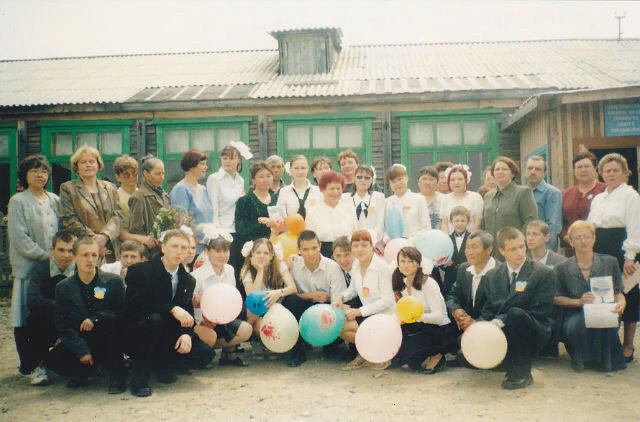 Герб МБОУ СОШ п. Быстринск
Форма геральдического знака – та же, что и у герба 
            Ульчского района.
             Вверху – полное название школы (в данный момент 
             название немного изменилось: Муниципальное бюджетное  
             образовательное учреждение средняя общеобразовательная
             школа п. Быстринск).
             В центре глобуса графически изображен Амур, 
             Быстринск и сделан рисунок школы, которая в жизни 
             каждого ребенка занимает одно из главных мест.
             Каждому ребенку кажется, что он – в центре Вселенной. 
             Горы, тайга и сопки – составляющая жизни быстринских
             школьников.
МБОУ СОШ п. Быстринск 
Ульчского муниципального района Хабаровского края
Гимн МБОУ СОШ п. Быстринск
1. Быстринская школа – наш второй дом.
Каждое утро мы сюда идем.
Здесь нас любят и ждут  друзья.
Ребенку без школы никак нельзя.
                     Припев:
             Быстринская школа, Быстринская школа,
             Быстринская школа – наш второй дом.
             Каждое утро, родная школа,
             Мы с нетерпеньем к тебе идем.
2. Быстринская школа, ты окно в мир.
Всех ты любишь, тихоней и задир.
Водишь в походы, песни учишь петь.
Надо постараться везде успеть.
                     Припев.
3. Школьные годы, как птицы летят.
Но будем мы возвращаться назад
В Быстринскую школу, где нас любят и ждут. 
Нам на смену наши дети придут.
Припев.
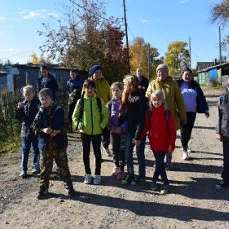 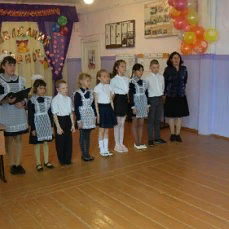 Образовательная среда школы
Образовательная среда средней школы  – это совокупность условий, процессов, явлений, технологий в средней школе, непосредственно воздействующих на обучение и воспитание школьника, всестороннее развитие его личности и социализацию в целом.
Условия построения развивающей образовательной среды школы
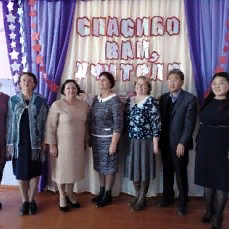 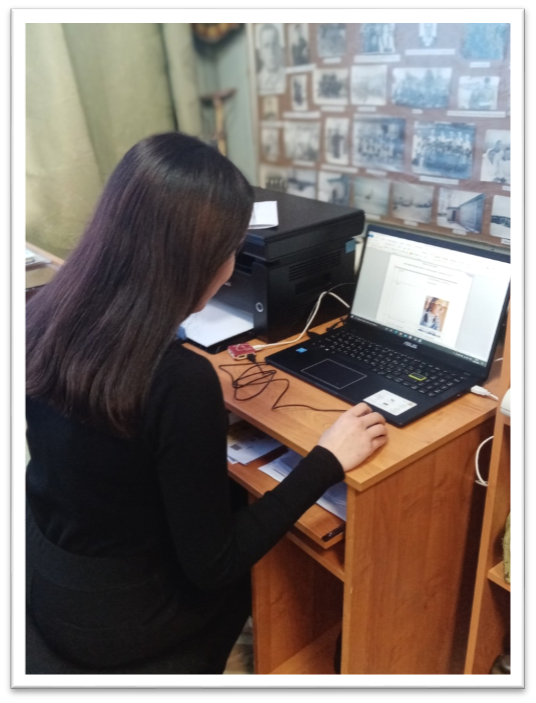 1. Создание коллектива единомышленников.
2. Изменение позиции взрослых  в оценке успешности ребёнка
1. Изменение образовательного процесса (внедрение новых технологий)
2. Обогащение внеклассной жизни школы
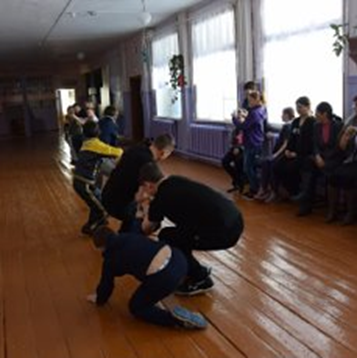 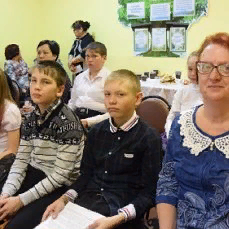 Велика роль музейной комнаты в создании образовательно-развивающей среды
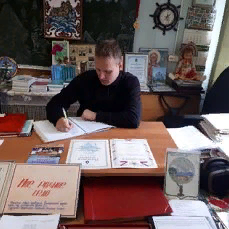 Музейная комната МБОУ СОШ п. Быстринск – штаб-квартира туристов-краеведов всех возрастов, место притяжения выпускников разных лет.
Каждый уголок школы – элемент развивающей среды
Экспозиция «Бессмертный Полк». Ученики ежедневно имеют возможность видеть  портреты прабабушек и прадедушек, гордиться ими.
Ежегодно 9 Мая весь коллектив школы в едином порыве участвует в Акции «Бессмертный Полк»
Большое внимание уделяется патриотическому воспитанию.
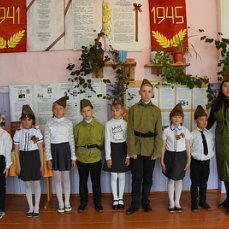 Музейная комната «Наша малая Родина»
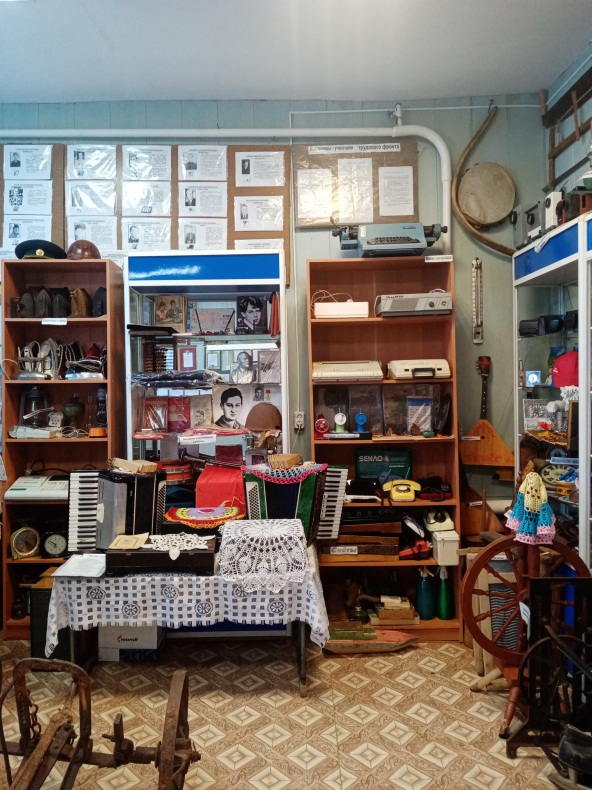 Экспонаты музейной комнаты «Наша малая Родина» педагогами школы представляются и на уроках русского языка, и литературы, и истории, и технологии, и химии, и географии, и биологии.
Музейная комната «Наша малая Родина»
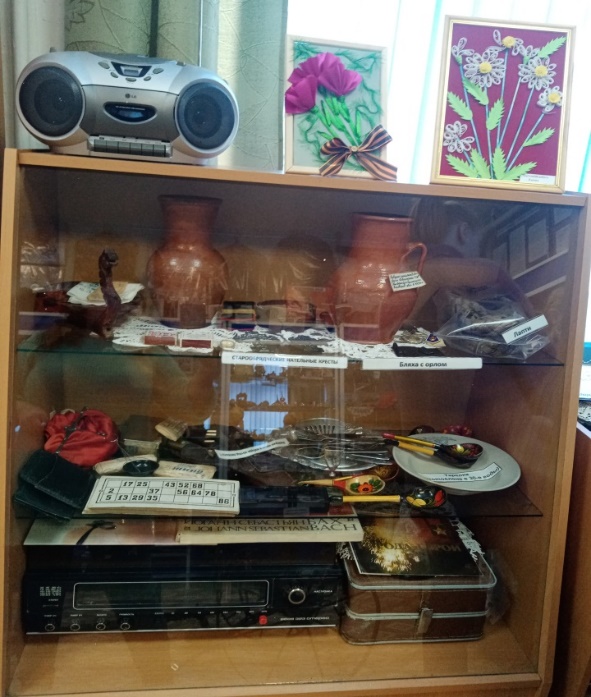 Экспонаты музейной комнаты «Наша малая Родина» педагогами школы представляются и на уроках русского языка, и литературы, и истории, и технологии, и химии, и географии, и биологии.
Музейная комната «Наша малая Родина»
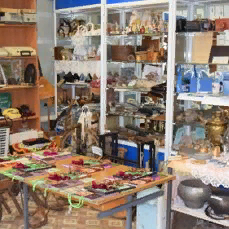 Каждый экспонат музейной комнаты – способ сохранения исторической памяти для всех поколений быстринцев.
Подготовка к Акции «Подарок Ветерану»
Автоматизированное рабочее место для юных исследователей
Эстетический компонент
Образовательная среда – это система влияний и условий формирования личности, а также условий для её развития, содержащихся в социальном  и пространственно-предметном окружении. (В.А. Ясвин)
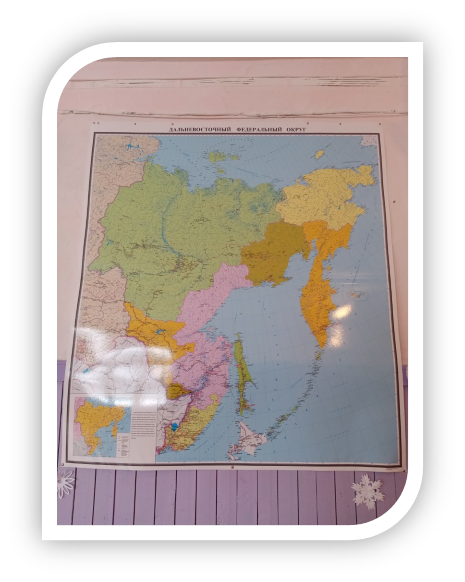 Карта Ульчского района
Карта Дальневосточного Федерального округа
Карта Хабаровского края
Пространственно-семантический компонент (в частности, настенная информация) играет большую роль в создании образовательной среды школы
Содержательно-методический компонент – неотъемлемая составляющая  образовательной среды современной школы
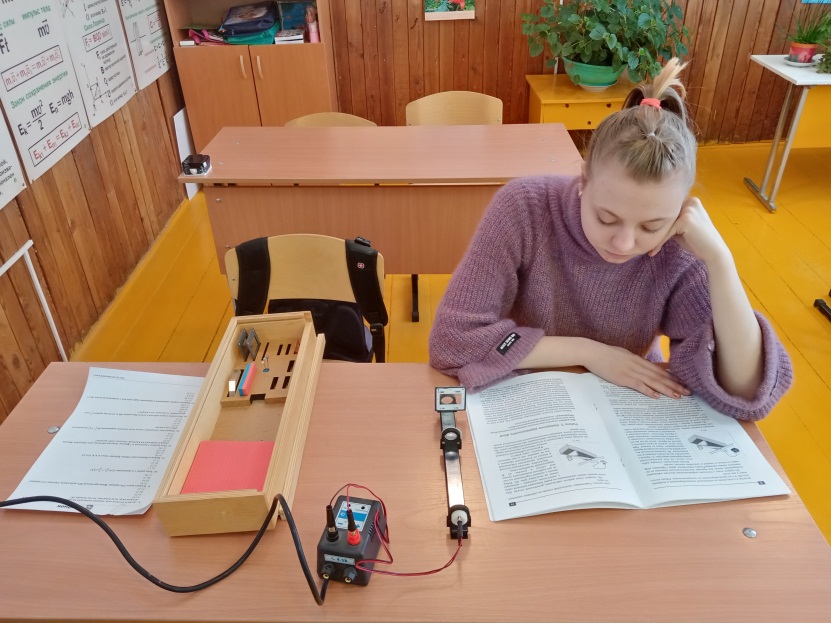 Лабораторная работа в кабинете физики
Современные средства обучения – обязательное условие современного образования
В кабинете физики
Информационно-образовательная среда
Уроки английского языка в 2020-2021 учебном году ведутся в формате онлайн-занятий строго по расписанию. Идёт живое общение обучающихся с опытным педагогом. В условиях классов-комплектов в учебном процессе используются гаджеты.
Большую роль в создании образовательной среды школы играет материально-техническое оснащение не только образовательного, но и воспитательного процессов
Автоматизированное рабочее место для юных исследователей, создателей творческих работ в музейной комнате «Наша малая Родина»
Образовательная среда школы в настоящее время может стать инструментом развития и воспитания при условии целенаправленного использования ее возможностей в работе с детьми. Влияние образовательной среды, во многом, обусловлено восприятием учащимися, их включенностью в процесс ее создания и совершенствования.
Работа над проектом «Особенности выращивания партенокарпических огурцов в комнатных условиях» в условиях классной комнаты
Хорошо организованная образовательная среда школы, таким образом, способствует достижению предметных, метапредметных и личностных результатов образования (Ковылева Ю.Э.)
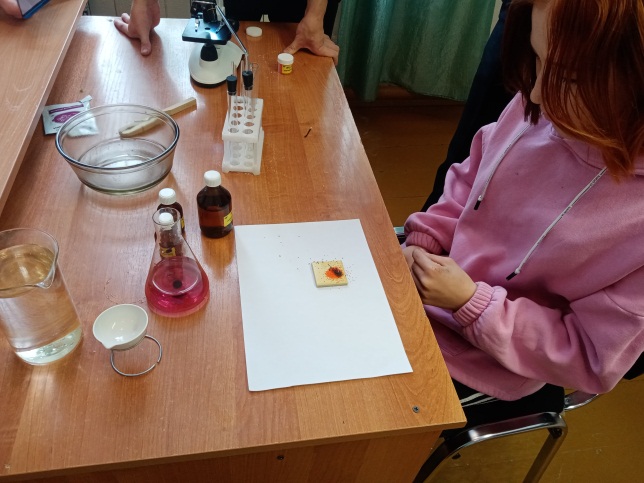 На уроке химии. Лабораторная работа
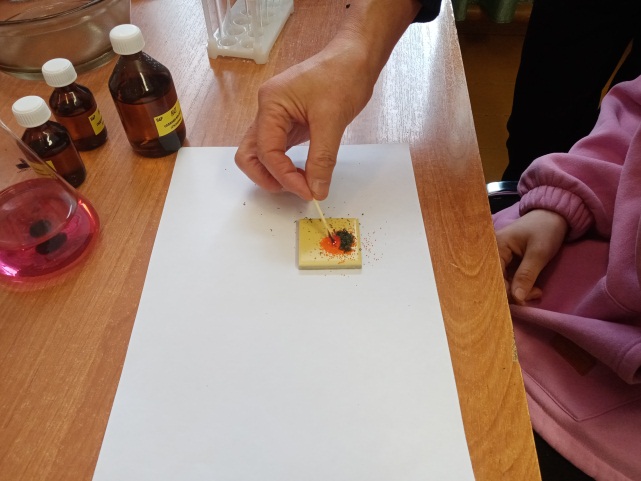 Педагоги школы владеют современными образовательными технологиями, методами и приемами, направленными на личностно-ориентированное обучение
На уроке ОБЖ
На занятии кружка «Умелые руки» (Внеурочная деятельность)
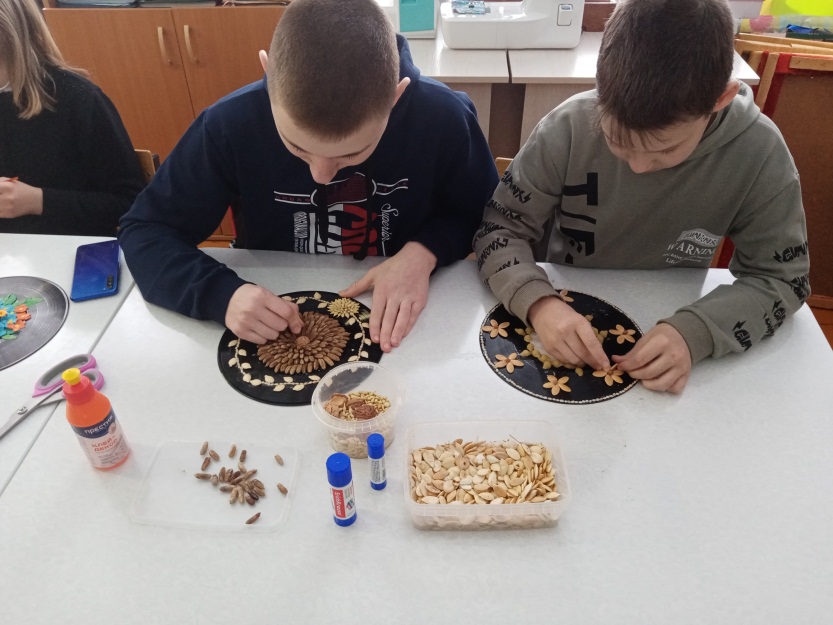 Велика роль образовательной среды школы в формировании личных качеств детей. Она должна быть естественной и располагающей.
Каждый уголок школы должен быть использован для организации образовательной среды
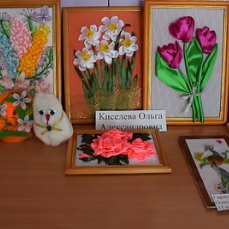 Выставка детских работ к Дню Матери
Использование фойе школы для проведения массовых мероприятий, для организации дополнительного образования
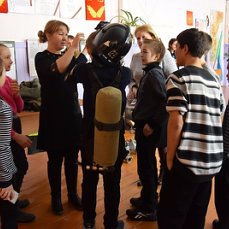 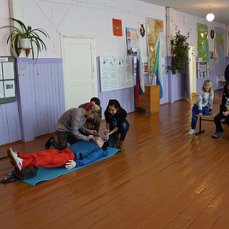 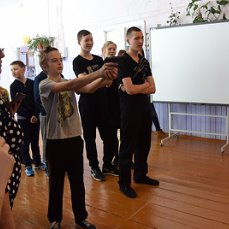 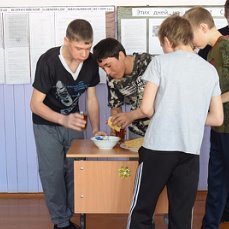 Использование фойе школы для проведения массовых мероприятий, для организации дополнительного образования
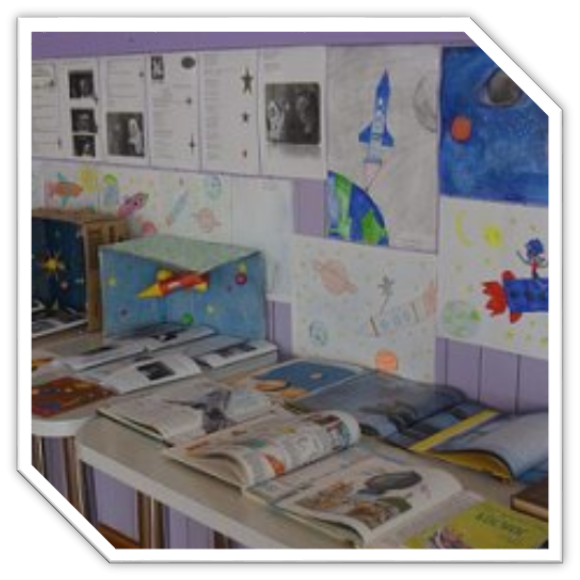 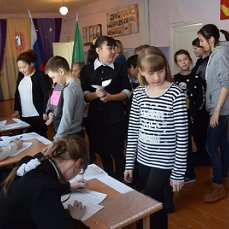 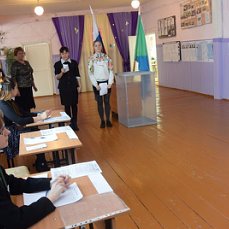 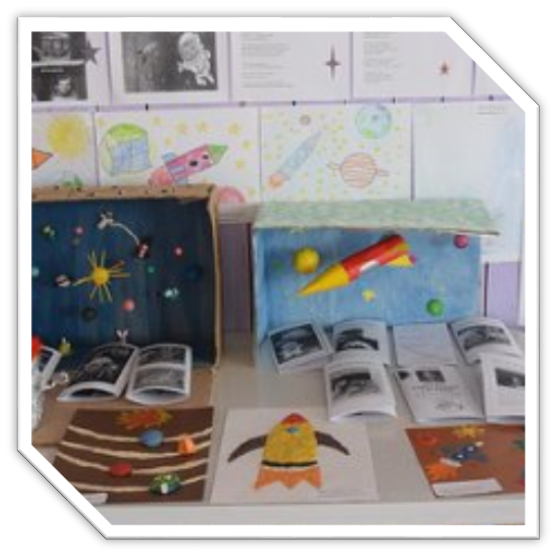 Выборы
Неделя космонавтики
Несколько раз в год в школе оформляется уголок, на фоне которого можно сделать фотографию на память о любимой школе.
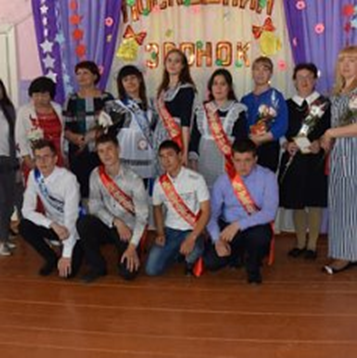 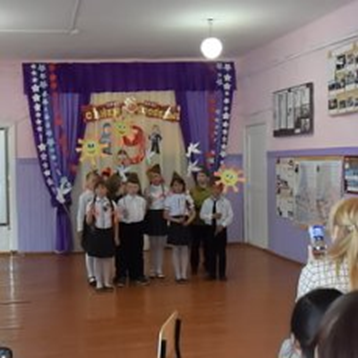 9 Мая
«Последний звонок»
Новый год